Nom : Celcius

Nom au complet : Anders Celsius

Nationalité : suédois

Période de temps : 1701-1744

Découverte : échelle de température

Anecdote : 100°c eau gel
Celcius
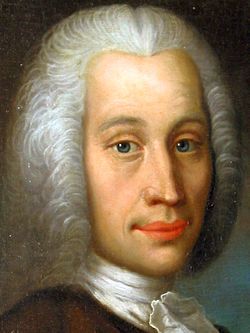 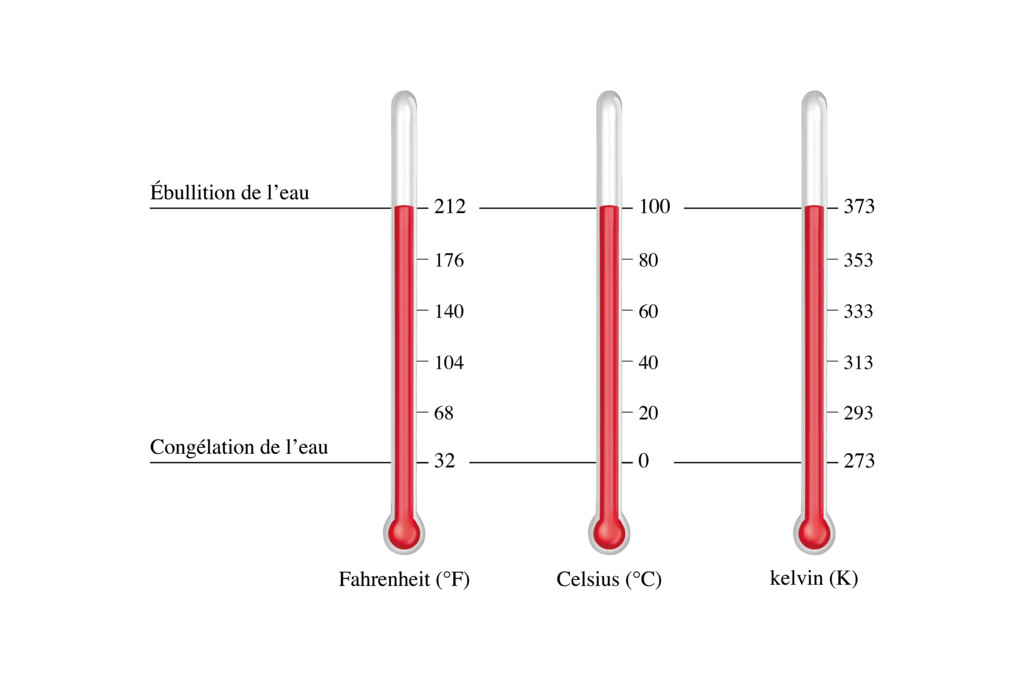 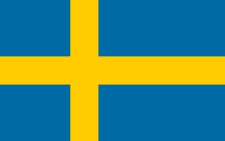